Professor Lesley Yellowlees
The Queen’s Nursing Institute Scotland
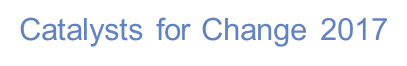 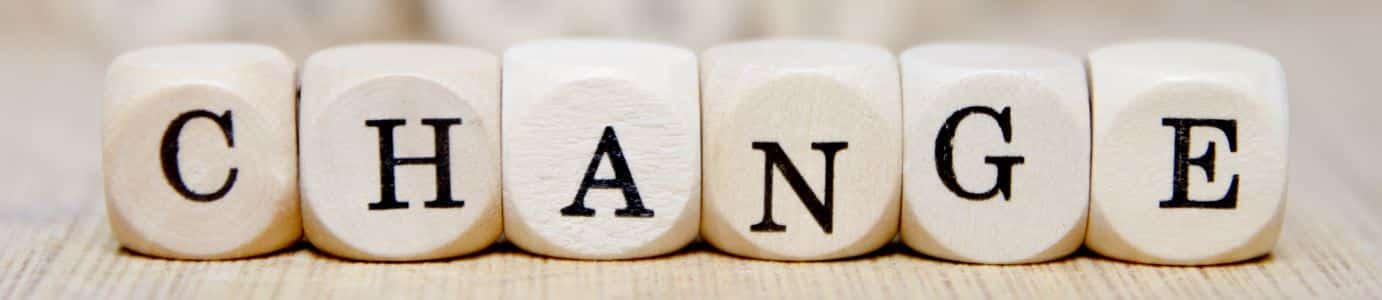 Catalyst: What is it?
A catalyst is a substance that speeds up a chemical reaction, but is not consumed by the reaction; hence a catalyst can be recovered chemically unchanged at the end of the reaction it has been used to speed up, or catalyze.
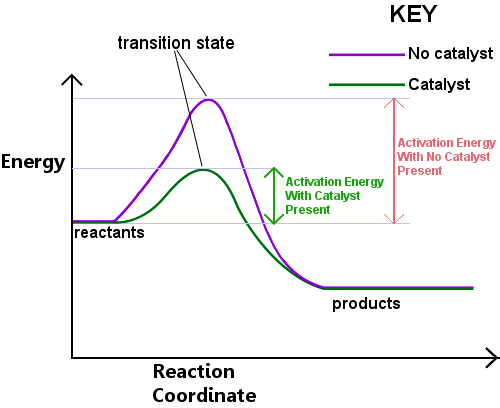 Examples of Chemical Catalysts
Heterogeneous Catalysis
Haber Process:
N2 (gas) + 3H2 (gas) ⇌ 2NH3 (gas)
Catalyst: Iron Fe
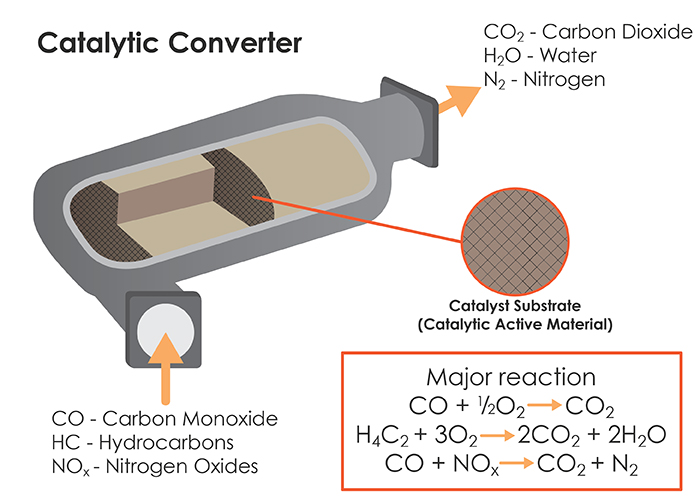 Catalyst: Pt
Examples of Chemical Catalysts
Homogeneous Catalysis
Ziegler-Natta – formation of plastics
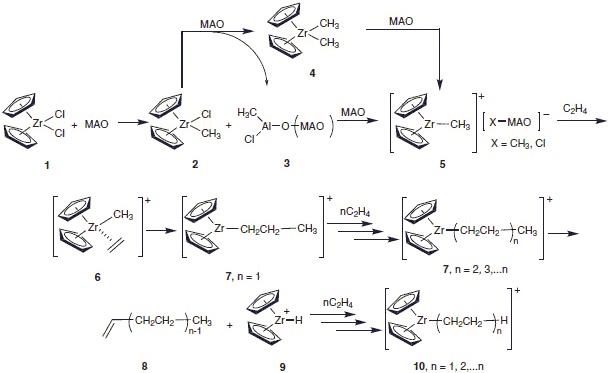 Example of Biology Catalyst: Enzyme
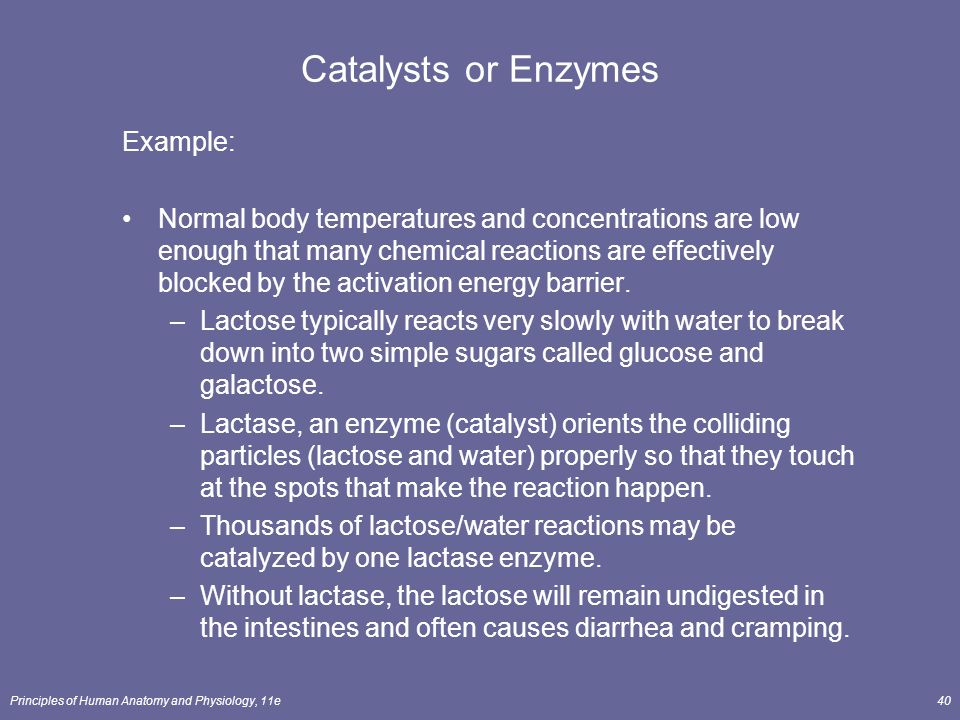 Demonstration
Elephants Toothpaste

Reactant (starting material): hydrogen peroxide H2O2
Products (final materials): water (H2O) and oxygen (O2)
Catalyst: potassium iodide (KI)

Overall reaction: 2H2O2 → 2H2O + O2
Catalysts:	never used up during a reaction
					can be reused many, many 							times for the same reaction
					are different for different 								reactions
Catalysts – Agents for change
Govan Men’s Shed
Mature Walks for Wellbeing
Breast-feeding and early nutrition
Supportive Self-Management
Tweeddale informal carers’ well-being
The Three Bridges
Get moving!
Agent for Change
Early 1990’s : Outreach
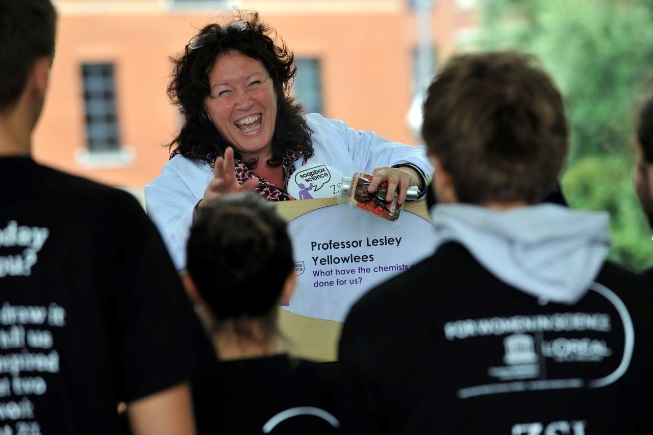 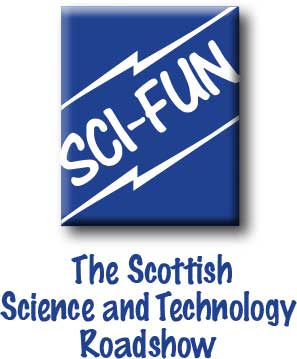 Agent for Change
2004 : Athena Swan
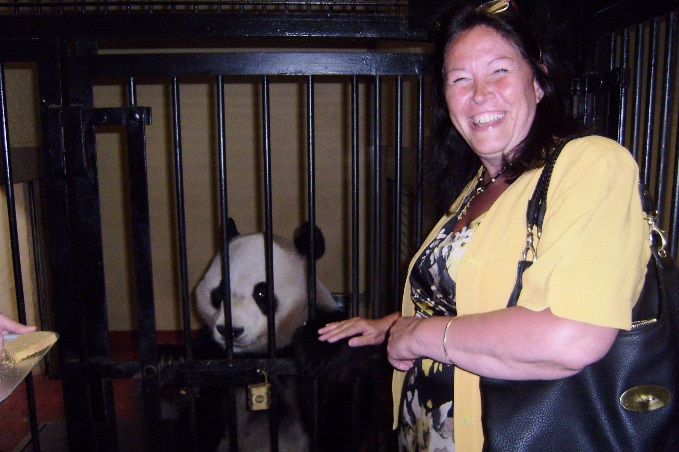 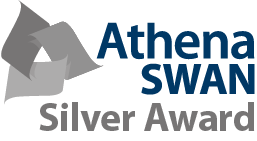 Agent for Change
2007: Head of Chemistry
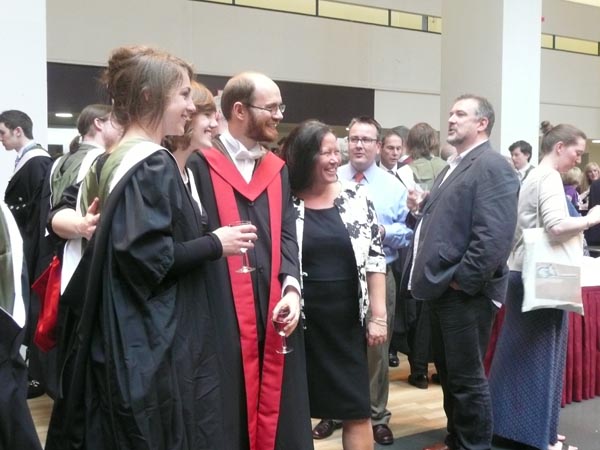 Agent for Change
2011 : Vice Principal and Head of the College of Science and Engineering
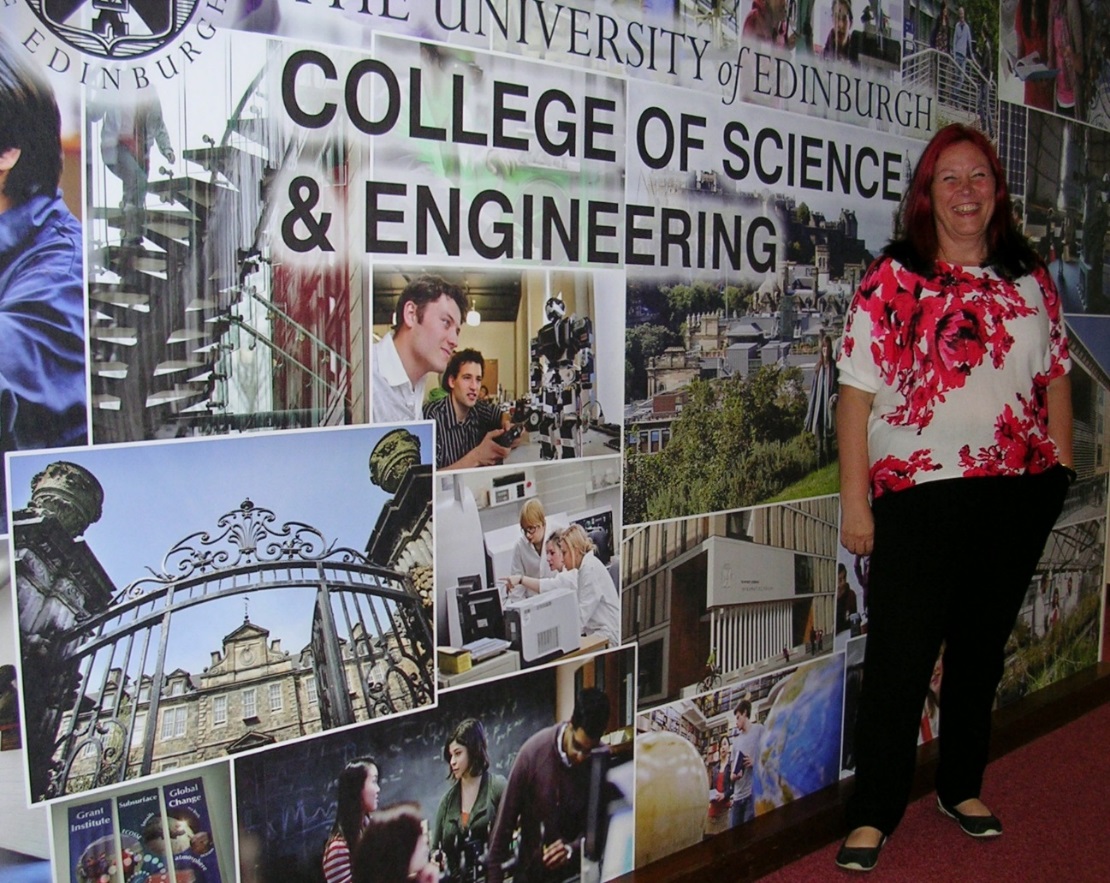 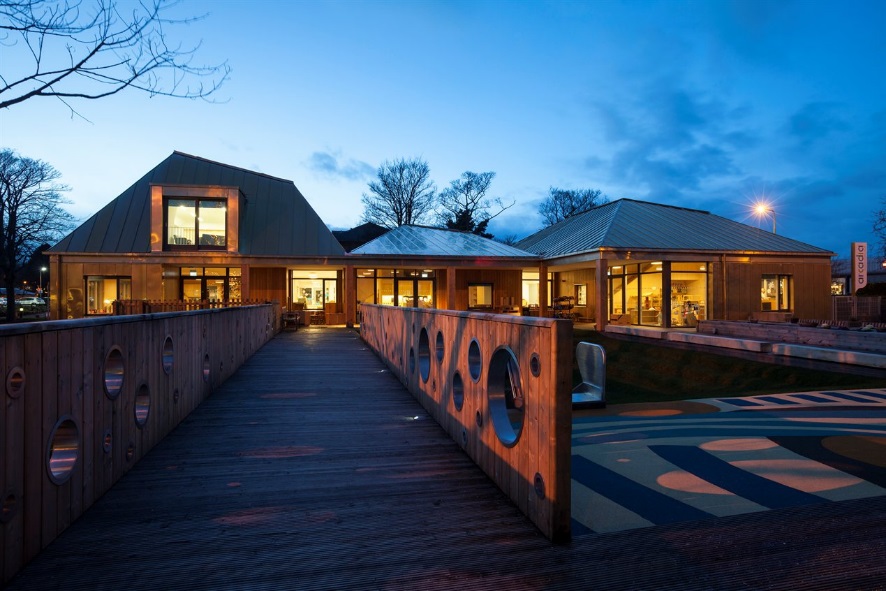 Agent for Change
2012 : President of the Royal Society of Chemistry
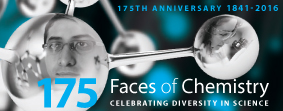 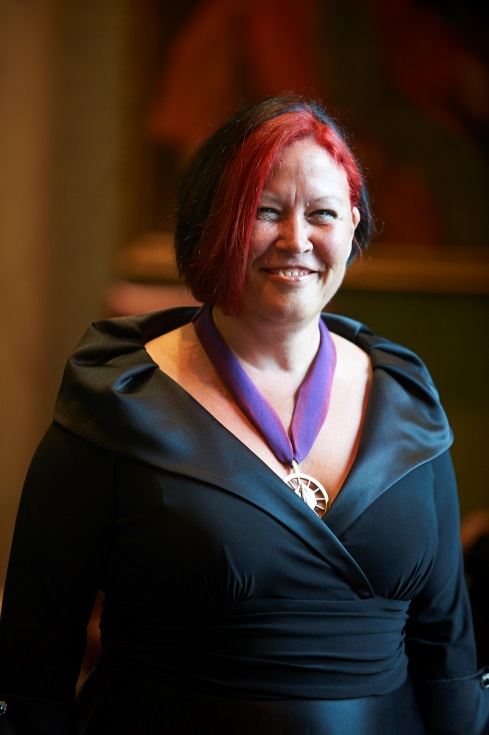 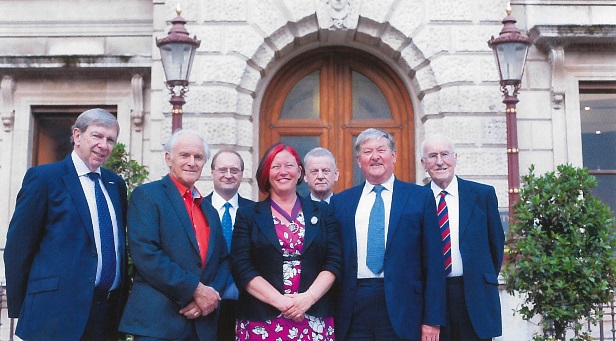 Demonstration
Reactants (starting materials): Hydrogen (H2) and Oxygen (O2)
Product (final material): water (H2O)
Catalyst: Carbon Black (Pd on C)

Overall reaction: 2H2 + O2 → 2H2O
Chemical Catalysts

Need to find right catalyst for reaction
Catalysts are expensive eg Pd, Pt
Catalysts often need support
Catalysts need looking after – easily ‘poisoned’
Catalysts are valuable

			………….Community Catalysts